COMITE CONSULTATIF D’ALLOCATION DES RESSOURCES
DE CORSE - SECTION PSYCHIATRIE
Vendredi 8 mars 2024
Direction de l'Organisation des Soins
08/03/2024
1
Direction de l'Organisation des Soins
Ordre du jour
2
08/03/2024
Etat des lieux : composition de la section Psychiatrie du CCAR de Corse
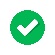 Vérification des membres inscrits et du quorum
Représentants des associations d’usagers et des familles :
Représentants des organisations nationales les plus représentatives des établissements de santé publics et privés :
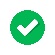 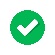 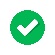 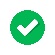 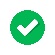 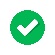 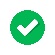 Election du Vice-Président de la section Psychiatrie :

Résultat suite au vote (0 contre)  Monsieur François-Gilles COLONNA
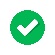 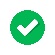 08/03/2024
Direction de l'Organisation des Soins
3
Direction de l'Organisation des Soins
Récapitulatif : mise en œuvre de la réforme au 1er janvier 2023
Mécanisme de sécurisation 2023 :
Les compartiments de financement Dotation Populationnelle (Dot Pop) et Dotation à la File Active (DFA) du nouveau modèle sont calculés à partir des recettes effectivement perçues en 2022 pour un montant de Dot Pop et un montant de DFA sécurisés par établissement. De plus, ces deux compartiments évoluent de manières différentes et dès 2023 :
Dot Pop : Notification de mesures nouvelles, notamment RH
DFA : Notification d’une DFA intermédiaire en 2ème circulaire (à M6), puis d’une DFA finale en 4ème circulaire (M12)

Mécanisme de sécurisation 2024-2025 :
Le montant de Dot Pop alloué en année N+1 ne pourra être inférieur au montant de Dot Pop de l’année N. 
S’agissant des deux compartiments sécurisés, l’allocation est réalisée en 1ère circulaire budgétaire de l’année N et les montants sont transmis par la DGOS.
4
08/03/2024
Calendrier de mise en œuvre – Campagne 2023
Direction de l'Organisation des Soins
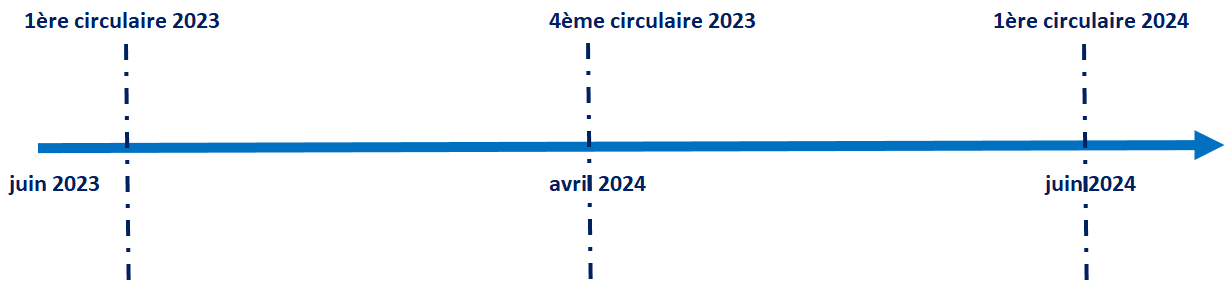 Notification :
Notification :
Notification :
Dot Pop sécurisée
DFA sécurisée
Activités spécifiques (nationales)
IFAQ théorique
Nouvelles activités
DCQ théorique
Mesures nouvelles – Transformation
Dot Pop sécurisée
DFA sécurisée
Activités spécifiques (nationales)
Nouvelles activités
IFAQ théorique
DCQ théorique
Mesures nouvelles –Transformation
DFA à M12 2023 (sinon sécurisée)
Dotation populationnelle – Mesures nouvelles 2023
IFAQ réel 2023
DCQ réel 2023
* La notification des mesures nouvelles hors sécurisation et crédits sanctuarisés peut être réalisée tout au long de la campagne budgétaire
5
08/03/2024
Neutralisation de ces critères par l’ARS de Corse (avis favorable des membres du CCAR section PSY – février 2023)
Permet de tenir compte de l’historique de financement des ES (campagne 2022) 
ne déséquilibre pas l’offre existante
Focus : Dotation populationnelle 2023
Direction de l'Organisation des Soins
Révision tous les 5 ans des critères et de leur niveau de pondération par les ministres chargés de la santé et de la sécurité sociale
 Prochaine révision en 2027
Rappel – Ventilation de la Dot Pop régionale 2023 en 1ère circulaire 2023
6
08/03/2024
Focus : Activités spécifiques 2023
Direction de l'Organisation des Soins
Activités spécifiques nationales = Compartiment Activités Spécifiques
Liste des activités spécifiques nationales :
Activités spécifiques nationales reconnues dès l’année de campagne 2023 :
7
08/03/2024
Focus : Activités spécifiques 2023
Direction de l'Organisation des Soins
Objectifs de la reconnaissance d’AS régionales :
Identifier les activités de recours existantes au niveau régional ou infrarégional qui doivent bénéficier d’un financement fléché au sein de la Dot Pop, indépendant d’une distribution sur caractéristiques populationnelles au sens strict
Projets de bilatérales ARS-ES : Proposition
Les modalités d’organisation régionale de l’offre pour ces activités pouvant faire l’objet de discussions dans le cadre du CCAR, un travail spécifique doit être entamé avec les ES porteurs de ces activités pour définir leur cadre et leur financement en prenant en compte les opportunités et limites du nouveau modèle de financement.

 Il est demandé aux membres du CCAR section PSY de se prononcer sur la proposition de calendrier de mise en œuvre de la reconnaissance ARS des AS régionales ci-dessous

Etapes de mise en œuvre : Avis du CCAR à rendre pour validation
1- Validation de l’état des lieux réalisé par l’ARS (diapo suivante)
Quand : lors du présent CCAR => Calendrier : Avant début campagne 2024
2- Identifier les activités de recours existantes au niveau régional parmi les activités listées ci-contre et définir les financements déjà alloués
Quand : bilatérale phase 1 ARS-ES => Calendrier : Campagne 2024
3- Identification des ressources financières associées en fonction de la description de ces activités dans le RIM-P et donc de leur financement par la dotation file active
Quand : bilatérale phase 2 ARS-ES => Calendrier: /Campagne 2024

Exemples d’autres AS régionales : opportunités à long terme
Troubles graves de l’humeur – activité ressources
Activité de sismothérapie
Stimulation magnétique transcrânienne : 1 ETP IDE + PSY + machine
Repérage précoce des sujets à risque de transition psychotiques
Activités de réhabilitation
TCA
Liste des activités spécifiques régionales :
8
08/03/2024
Direction de l'Organisation des Soins
Focus : Activités spécifiques 2023
Etat des lieux - 2023
Etat des lieux à modifier puis valider
9
08/03/2024
Direction de l'Organisation des Soins
Arbitrage : Reliquat Dotation populationnelle 2023
Répartition ARS  Financement de projets 2023
Répartition théorique (réalisée par le national) : Mesures nouvelles 2023
L’ARS de Corse a décidé de repositionner une partie du reliquat de Dot Pop sur des accompagnements pérennes de projets ayant débuté au titre de la campagne 2023
La ventilation proposée par le national est théorique : les mesures nouvelles peuvent être allouées comme telles ou partiellement refléchées
Il est demandé aux membres du CCAR de se prononcer sur la répartition nouvelle de ce reliquat
10
08/03/2024
Arbitrage : Reliquat Dotation populationnelle 2023
Direction de l'Organisation des Soins
11
08/03/2024
COMITE CONSULTATIF D’ALLOCATION DES RESSOURCES
DE CORSE - SECTION PSYCHIATRIE
Vendredi 8 mars 2024
Direction de l'Organisation des Soins
08/03/2024
12